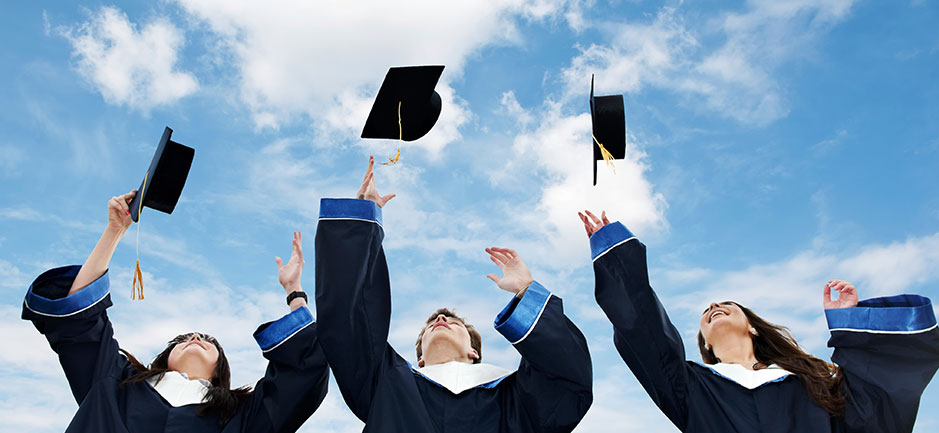 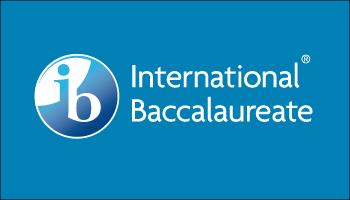 International Baccalaureate introduction
Mr. benson – ib coordinator and instructor
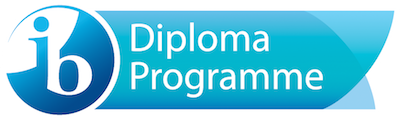 IB Mission statement
The International Baccalaureate aims to develop inquiring, knowledgeable and caring young people who help to create a better and more peaceful world through intercultural understanding and respect.
To this end the organization works with schools, governments and international organizations to develop challenging programmes of international education and rigorous assessment.
These programmes encourage students across the world to become active, compassionate and lifelong learners who understand that other people, with their differences, can also be right.
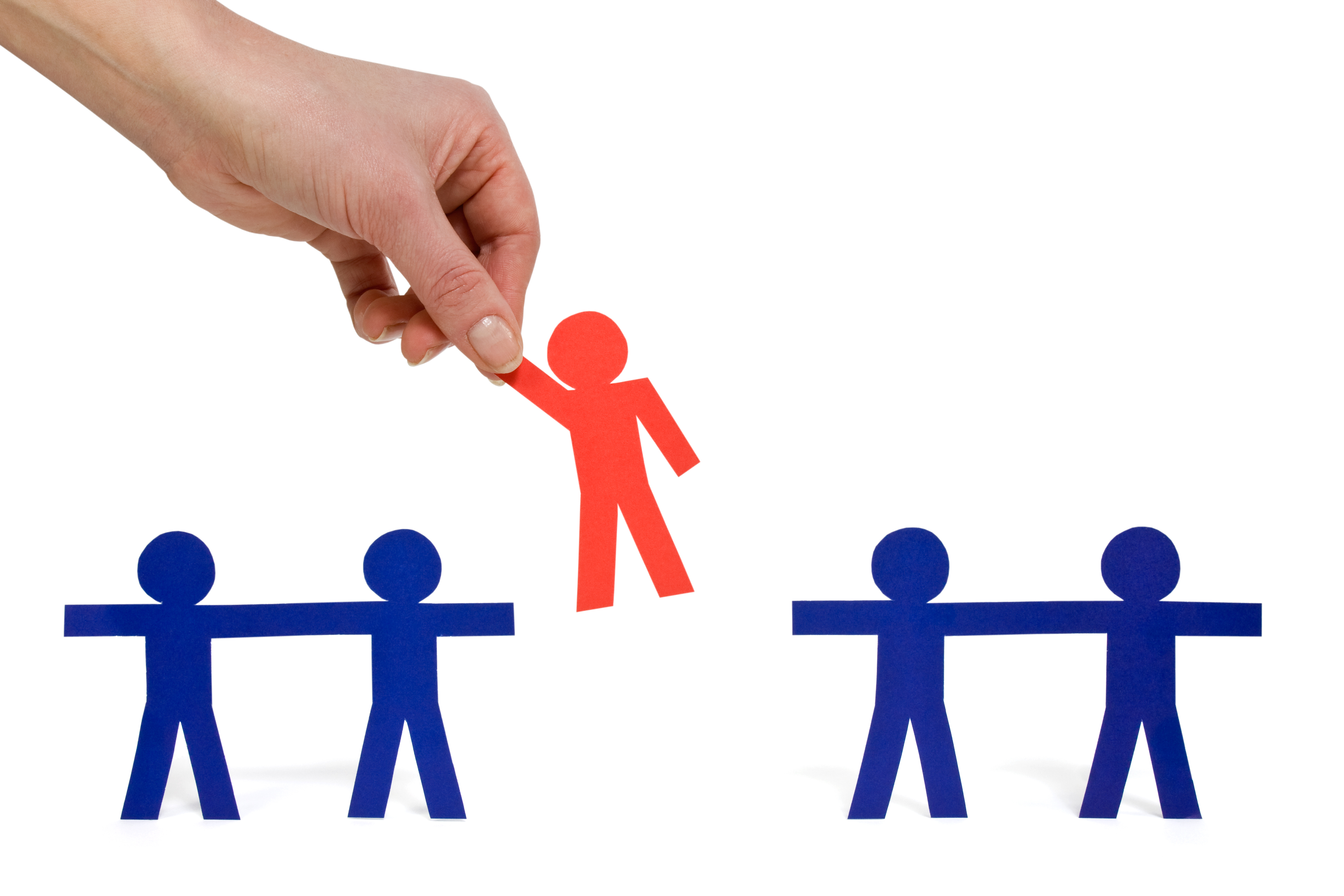 Ideal ib candidate profile
Maintains a successful academic record
Participates in many aspects of school life
Has good time management skills
Has a positive attitude towards learning
Willing to work with others
Willing to take initiative
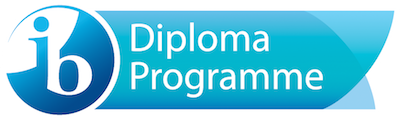 IB diploma programme overview
The International Baccalaureate® (IB) Diploma Programme (DP) is designed for highly motivated students interested in earning the IB Diploma, or individual IB Courses, in addition to their high school diploma. Students enter the two-year Diploma Programme as a high school junior.
IB offers high quality programmes of international education to a worldwide community of schools. The Programme began in 1968 as a non-profit education foundation. It was designed to provide a consistent education for internationally minded students preparing for college, by providing a common curriculum and common assessments.
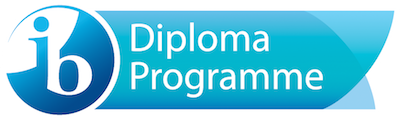 IB diploma programme overview
IB Programmes promote the education of the whole person, emphasizing intellectual, personal, emotional and social growth through all domains of knowledge. The IB approach is interdisciplinary and requires students to apply learning in one course to learning in another. Students learn to transfer critical and conceptual thinking from one situation to the next. 
Additionally, the curriculum encourages the study of international perspectives so students are prepared to navigate the increasingly global marketplace. Today, there are more than 1,101,000 IB students in 3,584 schools in 145 countries.
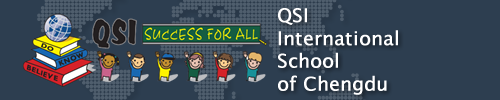 IB programme at qsi chengdu
QSI International School of Chengdu was granted authorization to offer the International Baccalaureate Diploma Program (IBDP) in May 2015. QSI Chengdu offers a varied range of IBDP subjects from which students can tailor study programs that best suit their immediate needs, personal interests and future goals. The current IB course offerings for students at QSI Chengdu are listed on the following slides.
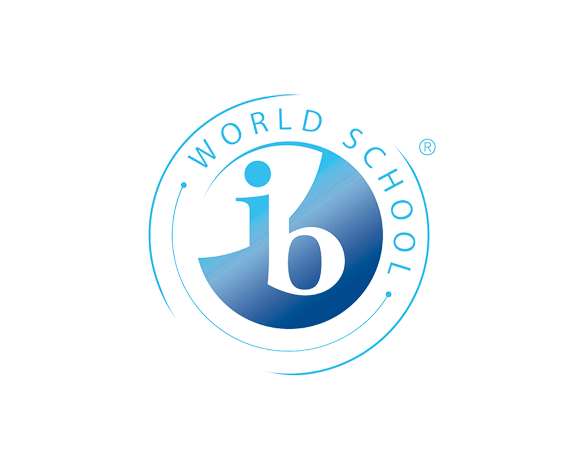 IB programme requirements
To be awarded the IB diploma, students must satisfy the course requirements in one course from each of the six groups listed.  At least three and not more than four courses are taken at higher level (HL—240 hours over two years), the others at standard level (SL—150 hours over two years). 
Additionally, students must complete a Theory of Knowledge (TOK) component which is designed to foster critical reflection on students’ own knowledge and experience; a program of Creativity,  Action, and Service (CAS); and an extended essay (EE) of 4,000 words on a topic of personal interest.
Ib diploma programme model
6 Core Subjects
Extended Essay
ToK
CAS
Ib diploma programme model
Group 1:
IB English A

Language and Literature (HL and SL)Instructor:
Ib diploma programme model
Group 2: 
Language B 

Mandarin (HL and SL)Instructor:  Lizzie Li
Ib diploma programme model
Group 3: 
Individuals & Societies

History (HL and SL)Instructor:  John Gunther

Psychology (SL)Instructor:  Ryan Benson
Ib diploma programme model
Group 4: Sciences
Biology (HL and SL)Instructor: Chris Alpiar

Chemistry (HL and SL)Instructor:  Anne O'Connell

Physics (HL and SL)Instructor:  Kevin Smith
Ib diploma programme model
Group 5: Mathematics

Mathematics (HL and SL)Instructor:  Todd Miller

Mathematical Studies (SL)        Instructor:  Kevin Smith
Ib diploma programme model
Group 6: 
The Arts

IB Visual Arts (HL and SL)Instructor:  Amanda Barbee
Ib diploma programme model
Core Areas
Theory of Knowledge  (TOK)Instructor:  Julie Rix

Creativity,  Action, Service  (CAS)Coordinator:  Amanda Barbee

Extended Essay (EE)Instructor:  Individually selected teacher coordinators
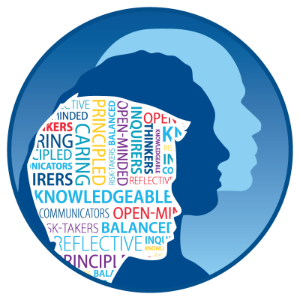 The IB learner profile
Inquirers			
Knowledgeable 		
Thinkers			
Communicators 	
Principled
Open-minded			
Caring 		
Risk-takers			
Balanced	
Reflective
The Difference between ap and IB
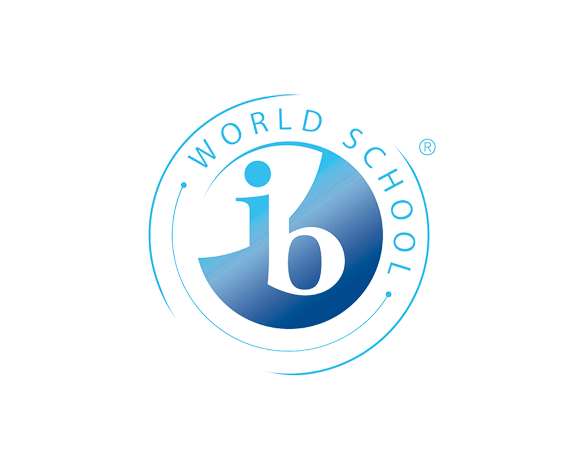 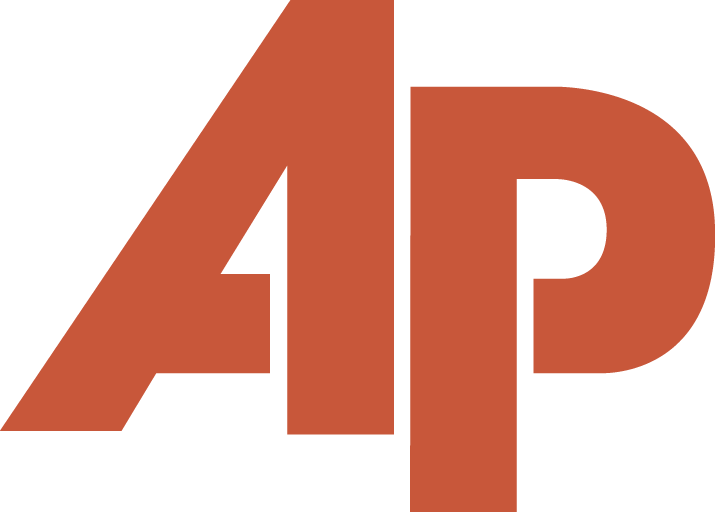 IB
Opportunity for advanced placement in university
Offers a complete 2-year program and diploma
Marks determined by internal assessments and final IB exams
AP
Opportunity for advanced placement in university
Taken on a course-by-course 1-year basis
Mark is based solely on an end of term AP exam
Academic honesty
International Baccalaureate (IB) programmes encourage students to inquire and to think critically and creatively; students are then asked to give shape to their thinking through oral discussion or presentations, through visual representations and displays, and in multiple forms of writing.  

To this point, academic honesty is an essential aspect of teaching and learning in IB programmes where action is based on inquiry and reflection.

Academic honesty is part of being “principled”, a learner profile attribute where learners strive to “act with integrity and honesty” as we question, inquire and act.
Approaches to Learning (ATL)
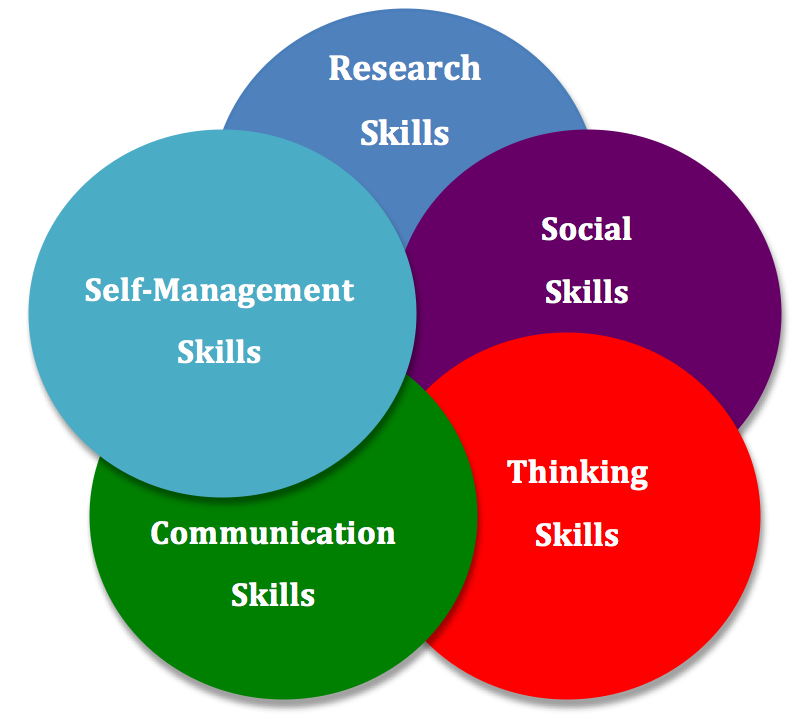 Through approaches to learning (ATL) in IB programmes, students develop skills that have relevance across the curriculum and help them “learn how to learn”.  The ATL skills are as follows: 

• Self-management • Social • Communication • Thinking • Research
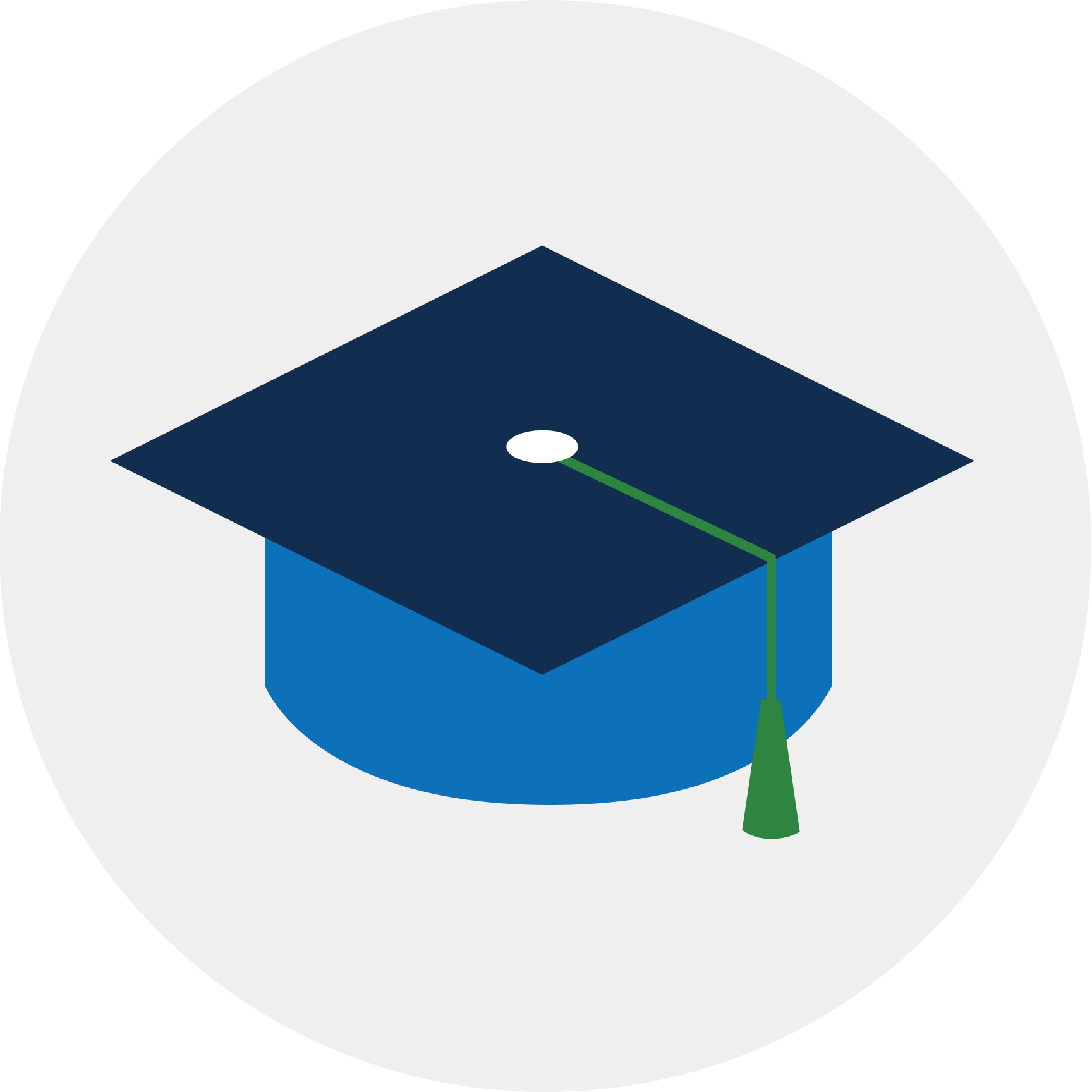 Ib diploma programme and college
Research indicates that Diploma Programme (DP) graduates complete college faster than their peers, feel more prepared for college-level coursework involving research, and are better able to cope with demanding workloads and time management challenges. 
A 2012 study of Chicago public schools interviewed Diploma Programme alumni and found that students: 
felt prepared to succeed and excel in their coursework 
had strong academic skills, especially related to analytical writing 
learned academic behaviors like work ethic, motivation, time management, and help-seeking that were sources of strength in the transition to college-level work 
identified preparation in the IB programme as the source of their success as college students.
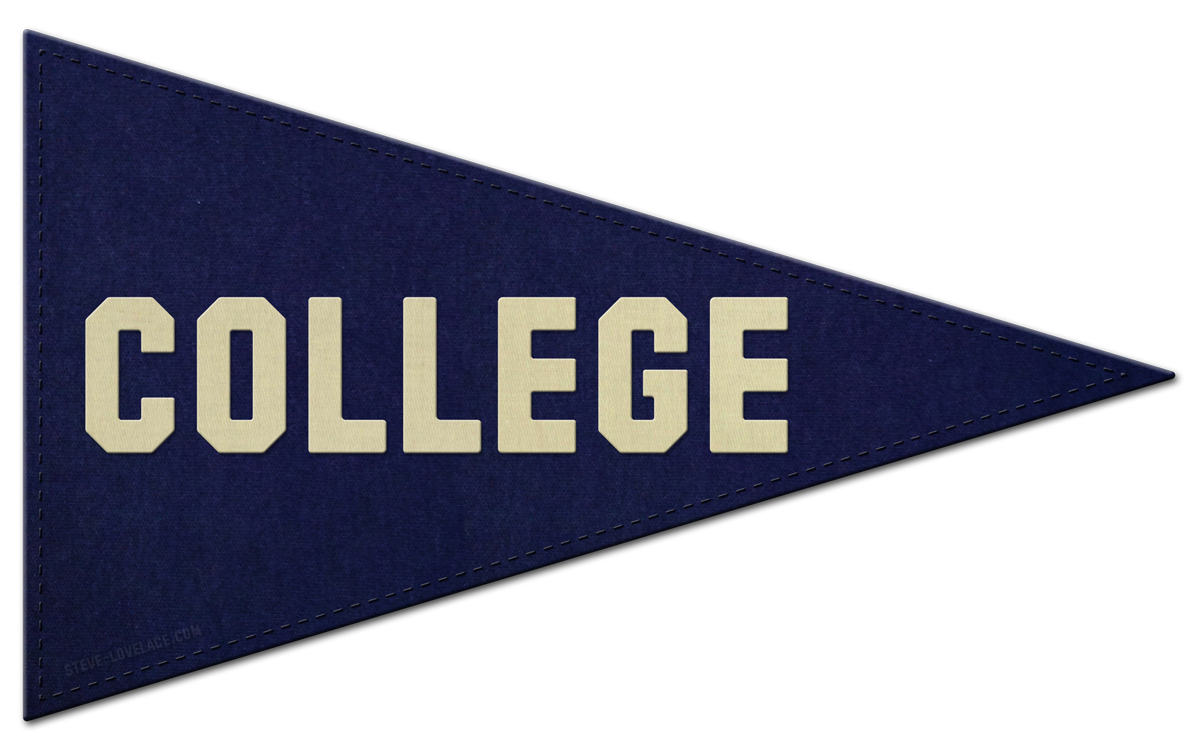 The DP curriculum prepares students for college
A 2009 study looked at the standards for seven Diploma Programme courses and compared them to a set of standards for college-readiness.    
Researchers found: 
a high degree of alignment with college readiness standards in all subject areas  
many individual IB standards were more advanced than those required for success in entry-level college courses  
IB standards address key cognitive strategies (critical thinking, intellectual inquisitiveness and interpretation skills) that have been identified by college instructors as necessary for college success.
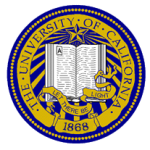 IB students more likely to succeed in college
A 2010 study that looked at performance on IB exams and college GPA of over 1500 IB students enrolled in the University of California system found: 

IB students earned higher GPAs and graduated at higher rates than a matched comparison group. This held across all family income levels 
performance in the Diploma Programme was the strongest predictor of college GPA.
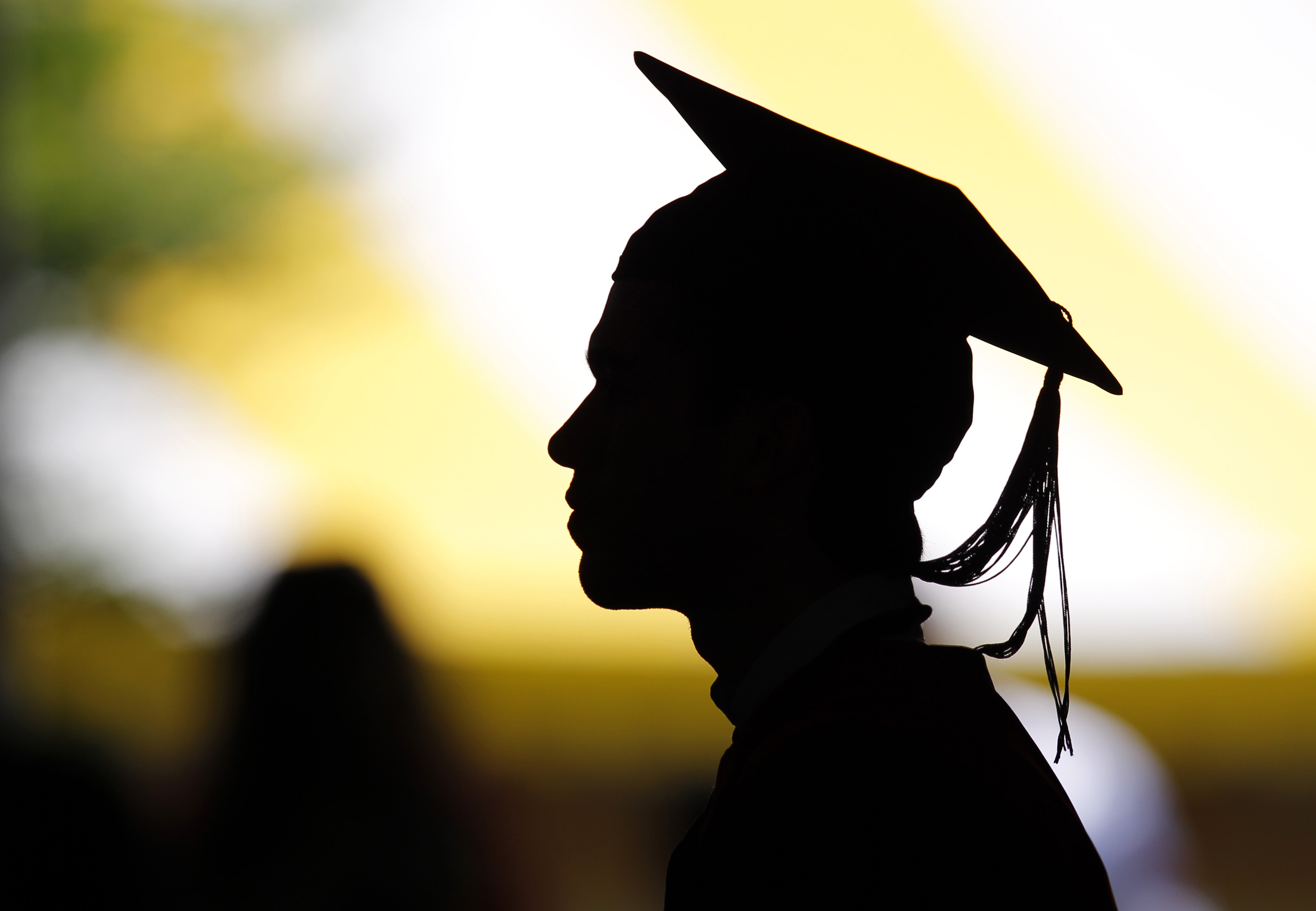 IB students more likely to succeed in college
“IB is well known to us as excellent preparation. Success in an IB programme correlates well with success at Harvard. We are pleased to see the credential of the IB Diploma Programme on the transcript.”    
Marlyn McGrath Lewis, Assistant Dean of Admissions, Harvard University, USA 

“The IB is a first-rate programme, one we are familiar with, and it prepares students well for a university like ours.”  
Fred Hargadon, Director of Undergraduate Admissions, Princeton University
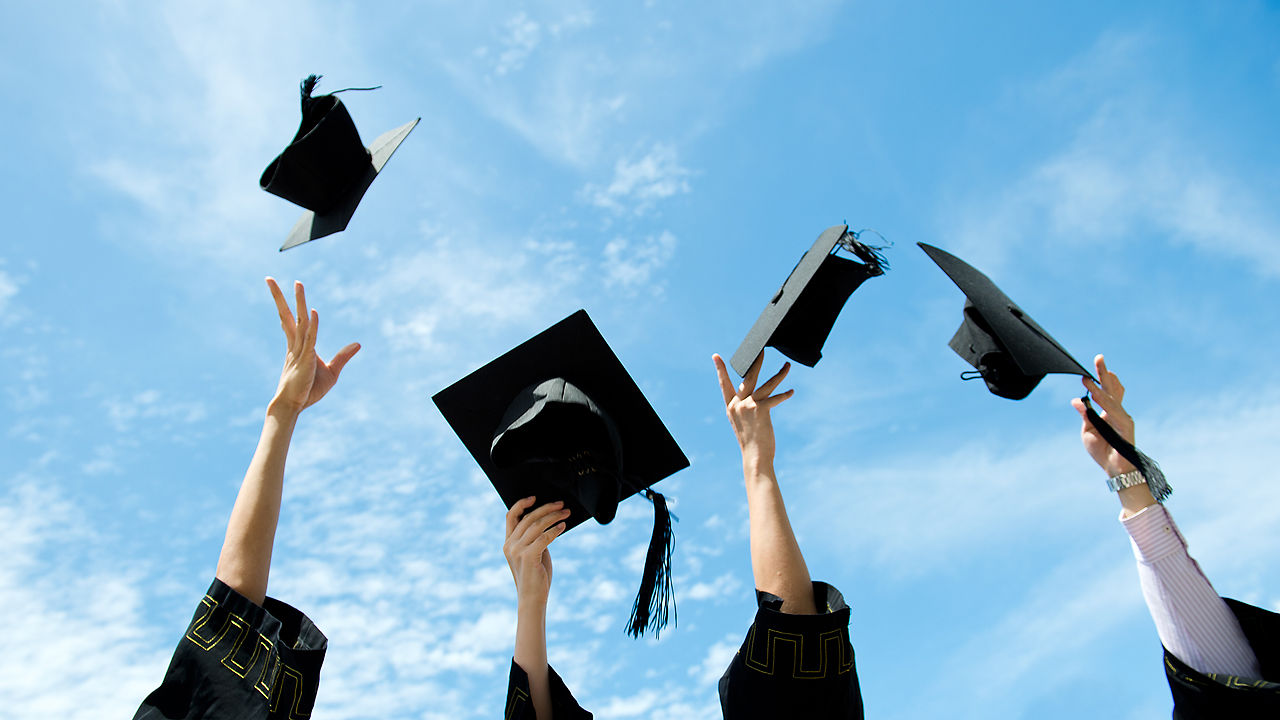 IB students more likely to succeed in college
“We respect the IB programme for its academic rigour and the dedication it requires of students to earn the diploma. Over the years, we have found IB students to be exceptionally well-prepared for a challenging college experience.” 
Lorne Robinson, Dean of Admission and Financial Aid, Macalester College 

“Connecticut College highly values the IB programme as it prepares students in ways that few secondary school curriculums can... Students who have graduated from schools with the IB curriculum are extremely well prepared when they arrive on our campus.”
Martha Merrill, Dean of Admission and Financial Aid, Connecticut College
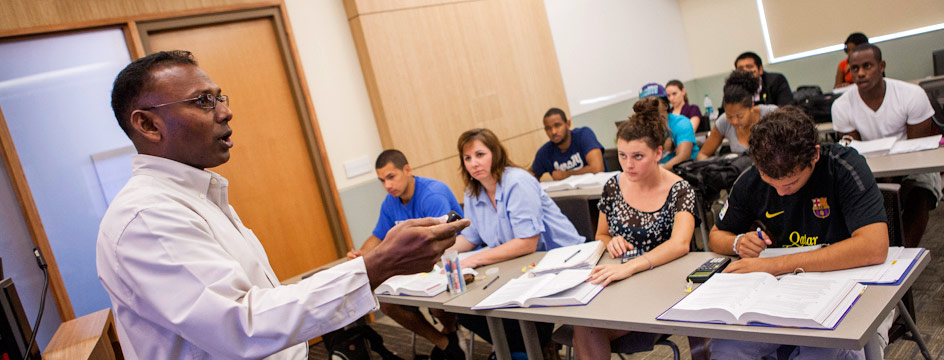 Colleges seek ib students
“We're looking for students who are engagers—students who are maximizing opportunities in the classroom, maximizing opportunities outside of the classroom…
what's very unique about IB is that through its curriculum it allows students to be able to satisfy the requirements of the types of students that we're looking for.” 
Kedra Ishop , Vice Provost and Director of Admissions, UT Austin
Statistics from 2012
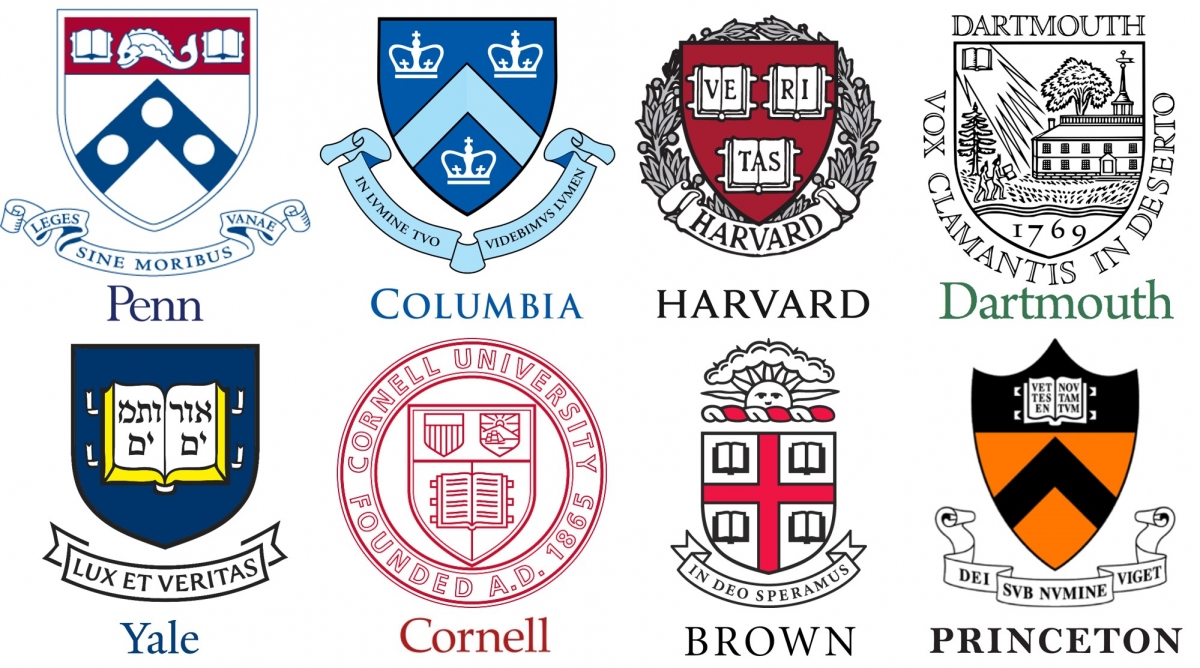 statistics
The average acceptance rate of IB students into                                   university/college is 22% higher than the average acceptance rate of the total population. 

The acceptance rate of IB students into Ivy League institutions (Princeton, Yale, Brown, Harvard, Columbia, Cornell, Dartmouth, University of Pennsylvania) is between 3% and 13% higher compared to the total population acceptance rate.
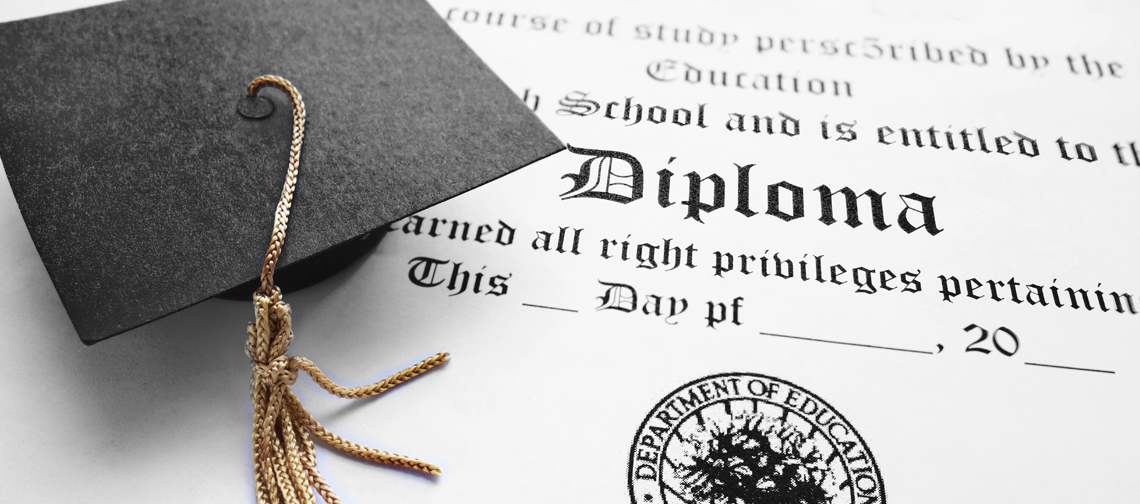 IB Diploma Program Advantages
Academic - students are accepted into colleges at higher rates than students who are not IB Diploma Candidates and do better once they are there. 
Economic – many IB Diploma recipients receive ~18-36 credit hours for college and sophomore standing. Students who do not receive their IB Diploma can still receive college credit for some courses, if they do well enough on the assessments. 
88% of IB Diploma Programme graduates achieve a bachelor’s degree within the allotted time upon entering university, compared with 58% of all students.
IB diploma programme testimonial video
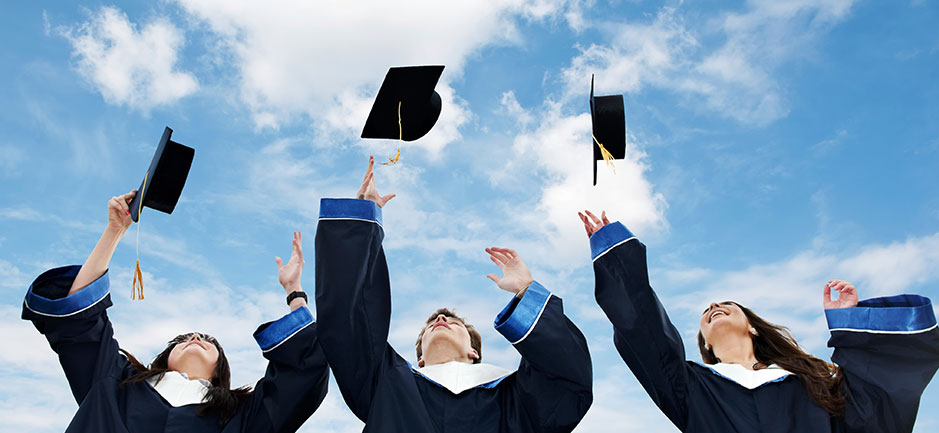 Want to know more?
The QSI Chengdu Website has a plethora of information 
about the IB Diploma Program!  

Check it out:
http://ibqsichengdu.weebly.com/